NC Department of Health and Human Services 
Refugee Information System  RIS Upload Training
Kimberly Saunders 
Refugee Program Consultant
Fall 2021
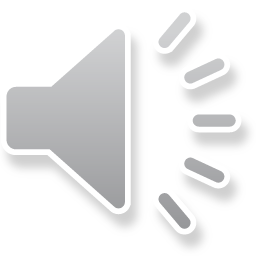 RIS: Uploading
Upload ANY of the following documents available to the Client Information Screen
Immigration Documents
SSI Documents
DSS 6247
DSS 8108
DSS 8110
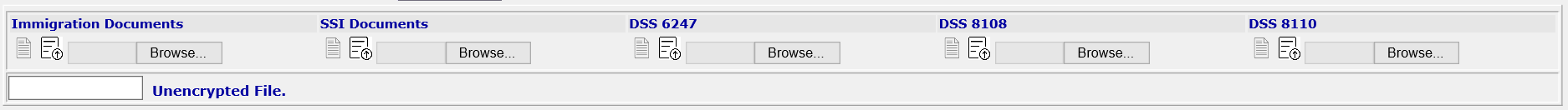 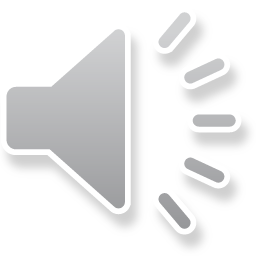 RIS: Uploading
How to Upload: 


1. Click Browse and select document to upload

2. Click Upload Document Icon
Square with circle at bottom right
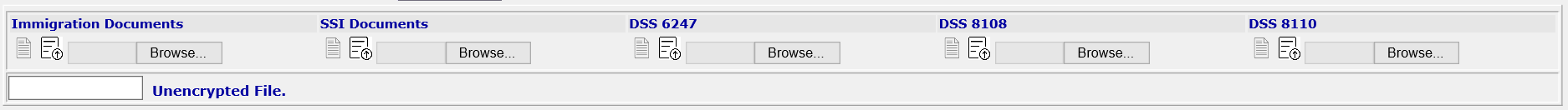 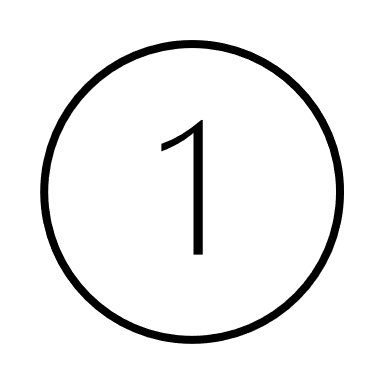 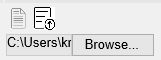 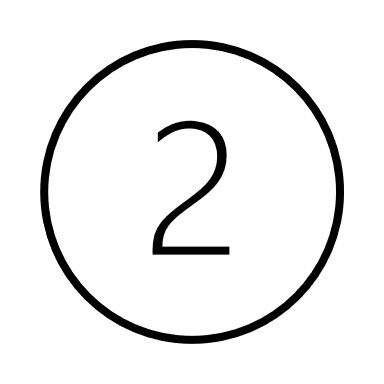 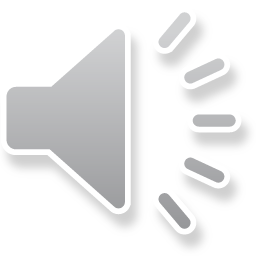 RIS: Uploading
Uploading a 5022
Upload function is at bottom of Provider Reference Detail Page
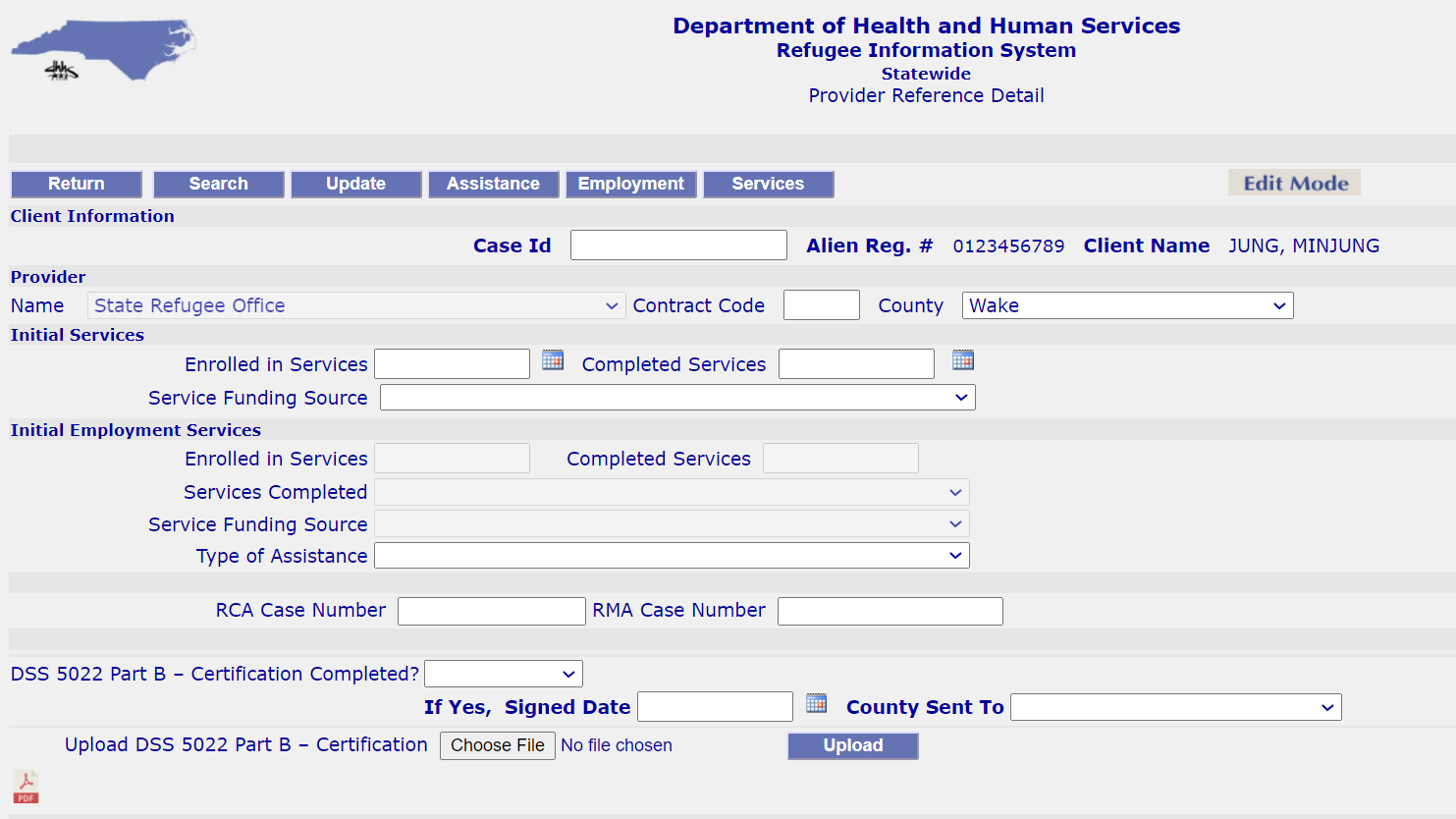 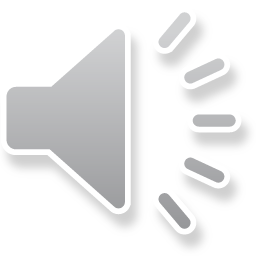 RIS: Uploading
How to upload DSS-5022
Choose File and then click upload
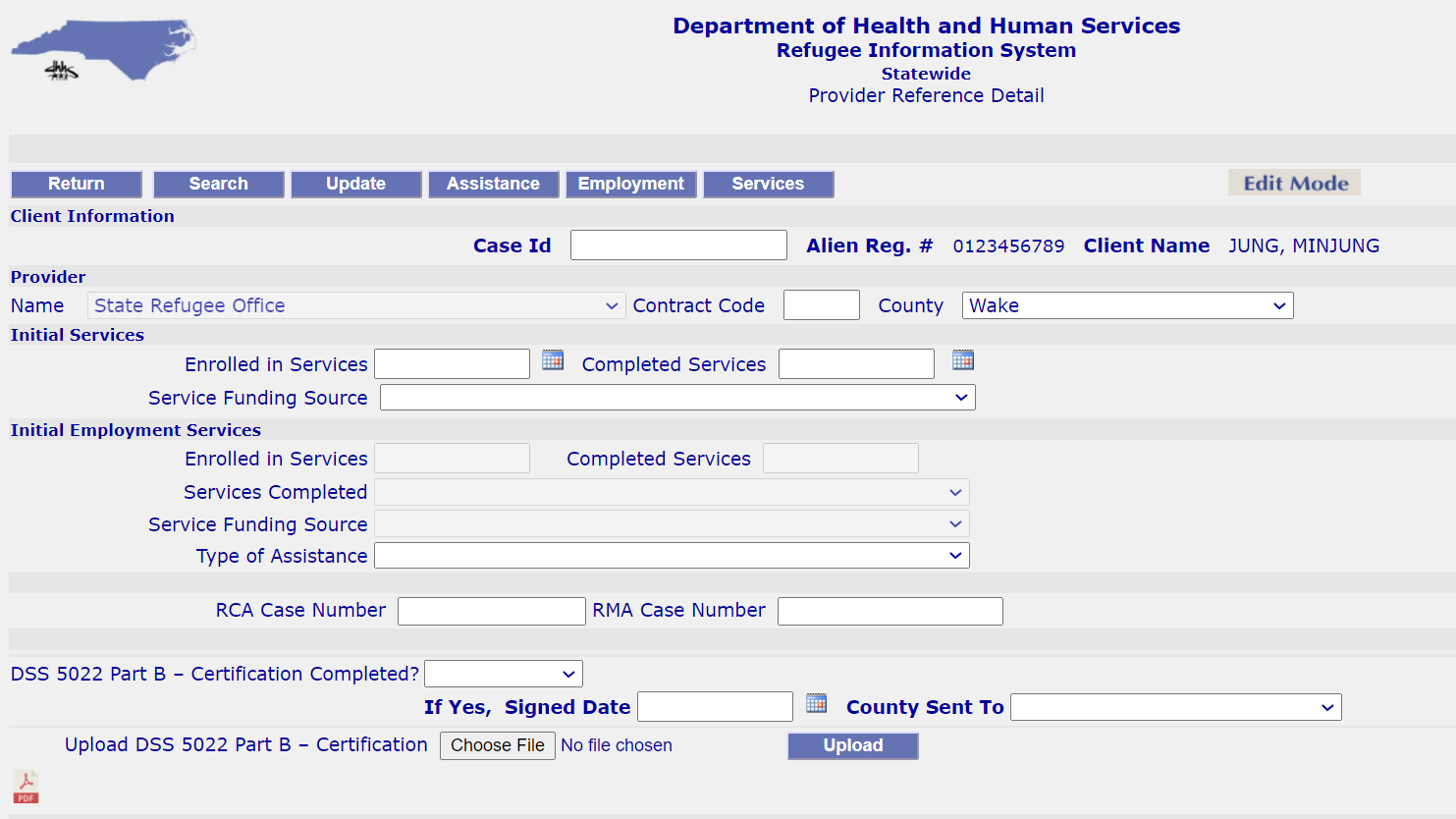 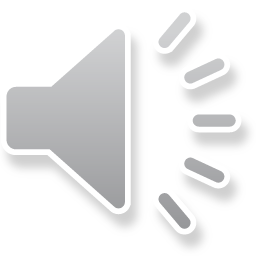 RIS: Uploading
Uploading Tips

If the wrong document is uploaded, you can upload another document to replace (override) it

If you have a newer version of a document, you can override what is currently there with the new version.
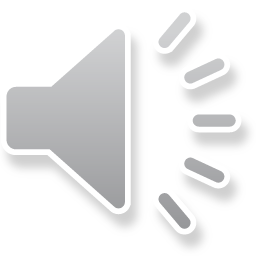 RIS: Uploading
Contact me with any Questions/Problems: 

Kimberly Saunders 
Refugee Program Consultant 
NC State Refugee Office
Kimberly.Saunders@dhhs.nc.gov
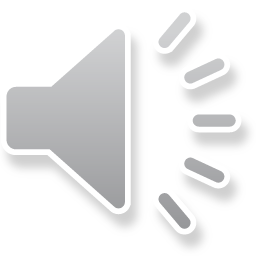